ABP y método del Caso
Cualificación Docente 2013
	Departamento de Gestión en la Calidad Académica.
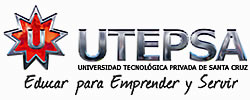 Aprendizaje Basado en Problemas
“Este método descansa en el trabajo de los grupos de alumnos que de forma autónoma, intentan resolver un problema diseñado por el profesor .”
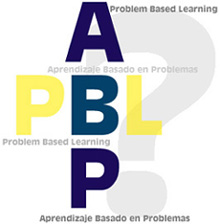 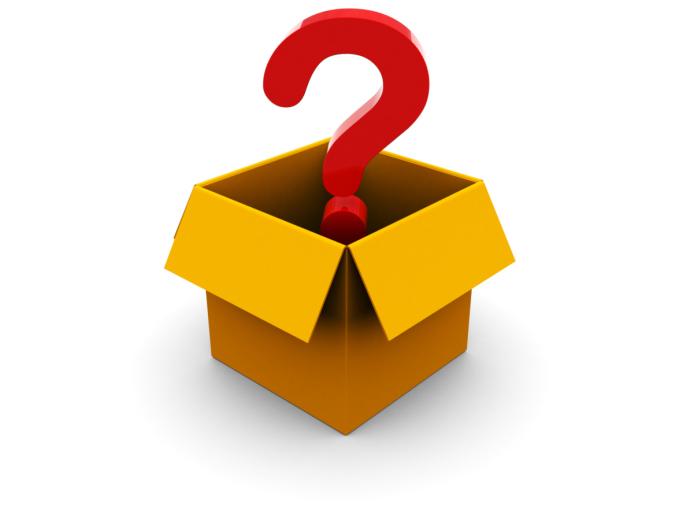 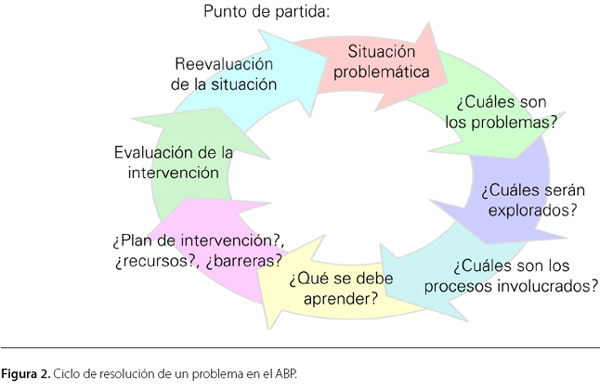 Ciclo
Se presenta el problema.
Se identifican las necesidades de aprendizaje.
Se aprende la nueva información.
Se resuelve el problema o se identifican problemas nuevos.
Guía para la primera sesión con ABP
Objetivos de aprendizaje.
Procedimiento de aprendizaje con ABP:
Pasos a seguir en el grupo.
Normas para la presentación del trabajo.
Fuentes de recursos disponibles.
Evaluación del trabajo.
Fecha de entrega
Fases para trabajar el ABP
Lectura conjunta del problema.
Identificación del conocimiento previo relativo al mismo.
Identificación a lo que desconocen respecto a lo que se expone en el problema.
Organización de la búsqueda de la información.
Evaluación de la sesión.
Método del Caso
“El método del caso es un modo de enseñanza en el que los alumnos aprenden sobre la base de experiencias y situaciones de la vida real, permitiéndoles así, construir su propio aprendizaje en un contexto que los aproxima a su entorno. ”
Caso “problema”
Caso “evaluación”
Caso “ilustración”
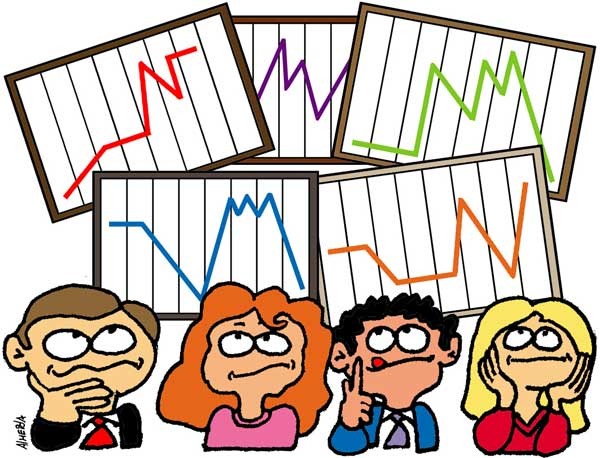 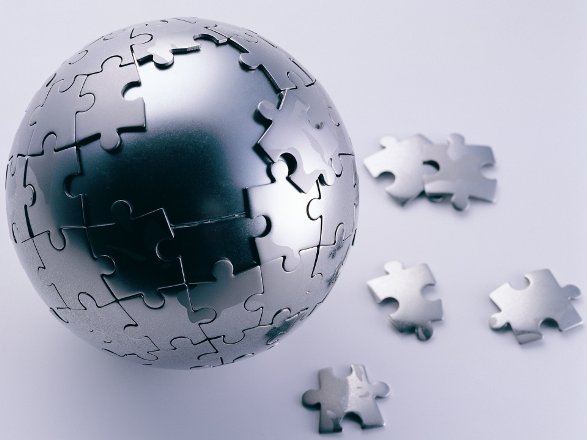 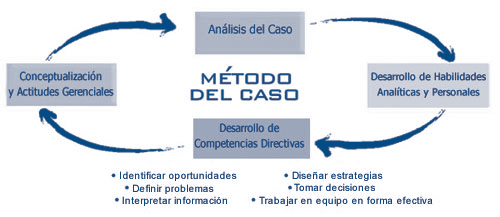 Método del CASO
FASE I:
	Lectura/ análisis del caso por parte del alumno individualmente
FASE II:
	Análisis/ discusión del caso en pequeños grupos
FASE III:
	Discusión en gran grupo
¿Puedo escribir un caso?
Fase 1. Escoger el tema y el entorno
Fase 2. Contactar fuentes
Fase 3. Redactar  el caso